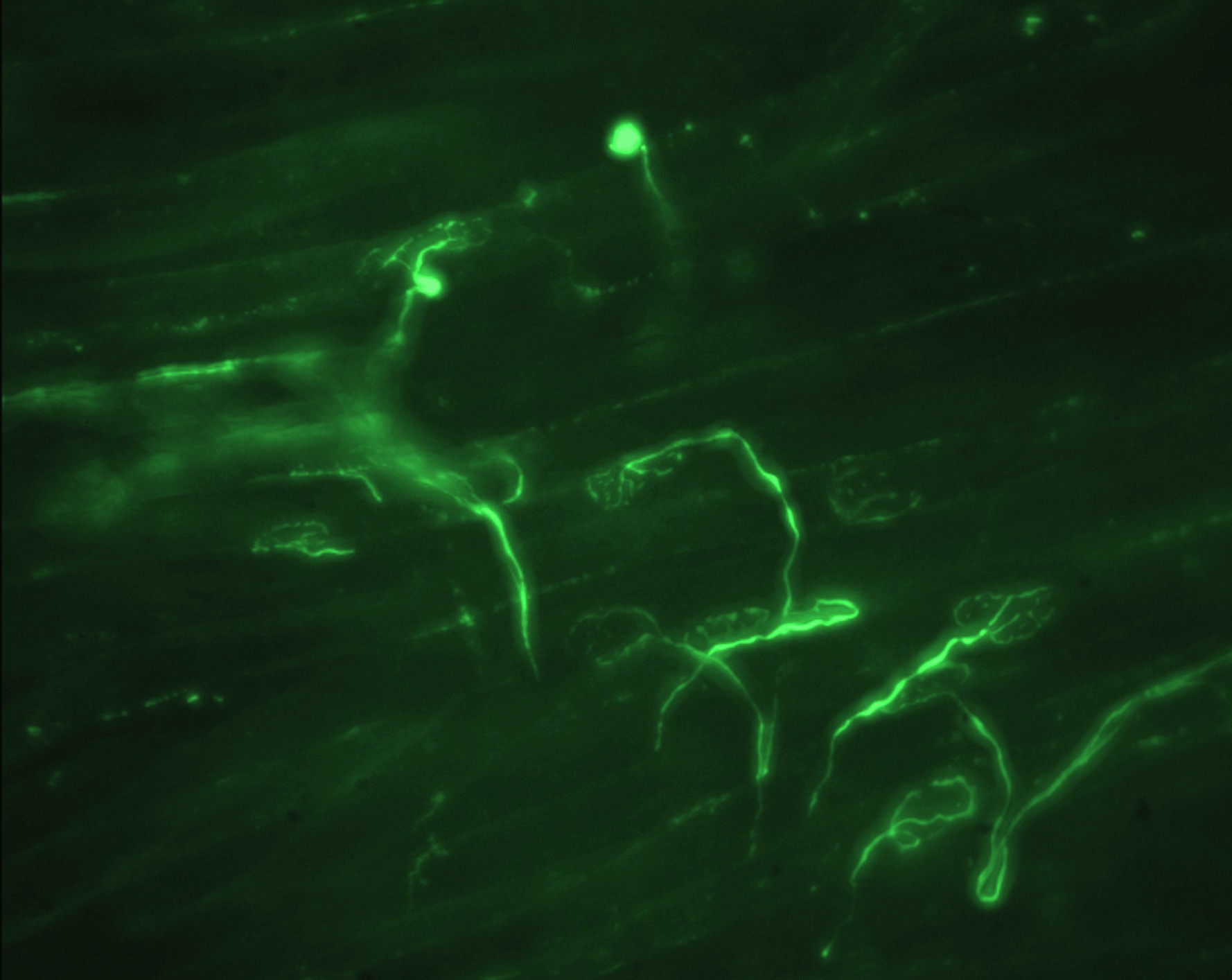 Muskelhukommelse-cellebiologisk kjerneforskning
Jo C. Bruusgaard, ph.d.
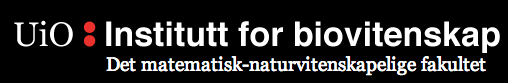 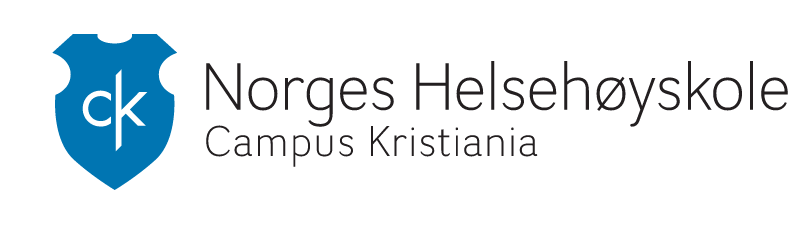 Muskelcellene er de største i kroppen
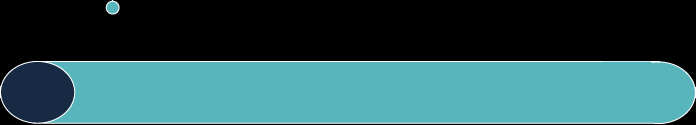 Volum: 1000 nl - lengde: 0.5 m
De fleste andre celler: 10-5 - 10-3 nl
Muskelceller er million ganger større enn andre celler, og i denne sammenheng teller størrelsen!
Muskelceller er multinukleære-og ligger på overflaten av cellene!
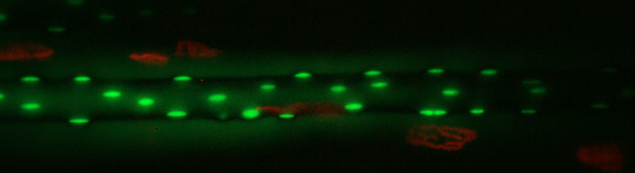 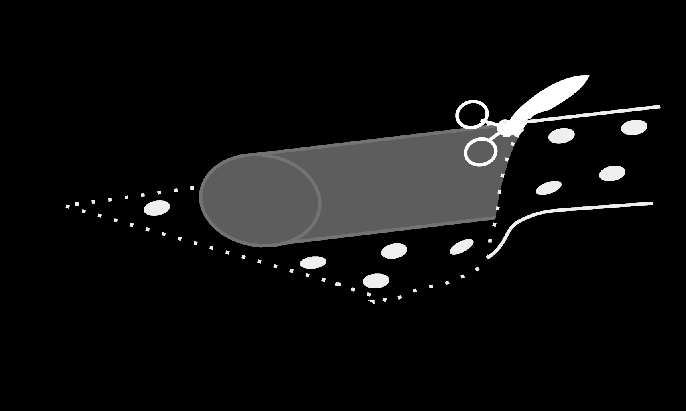 Hva gjør kjernene?
Inneholder DNA (arbeidstegningene for proteiner)
Har endoplasmatisk retikulum og golgi-apparat(proteinfabrikker og -sortering)
Kjernedomener
Hver kjerne “betjener” et område av cytoplasma
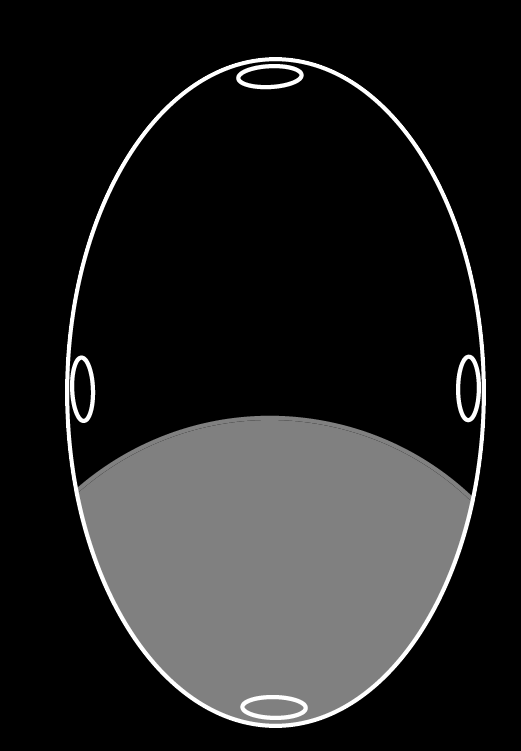 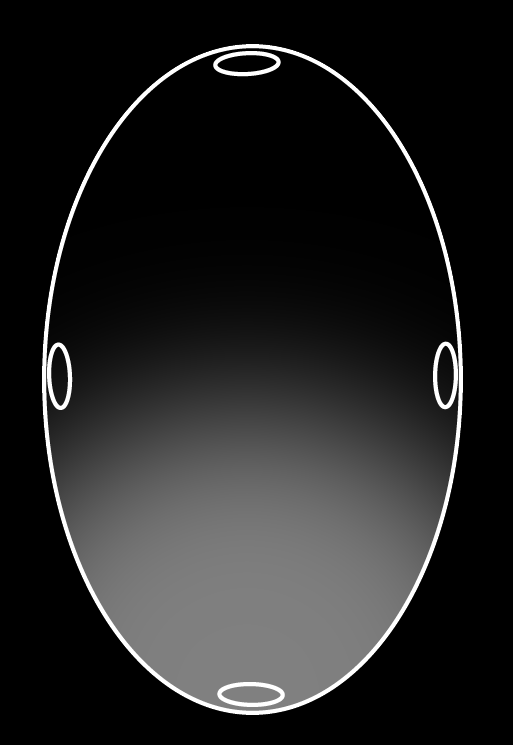 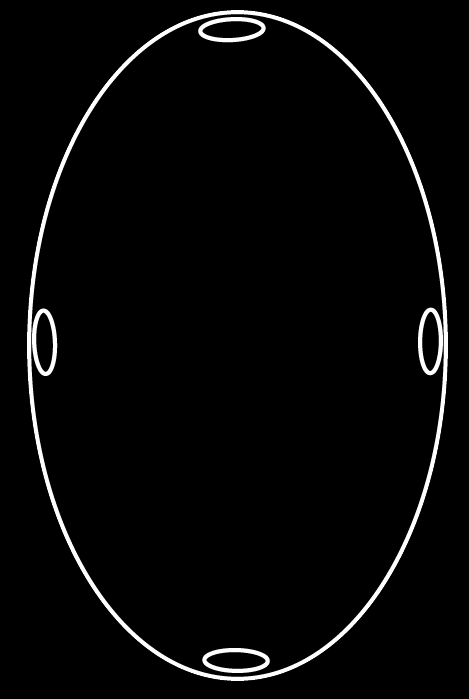 Store fibre – mange kjernerSmå fibre – færre kjerner
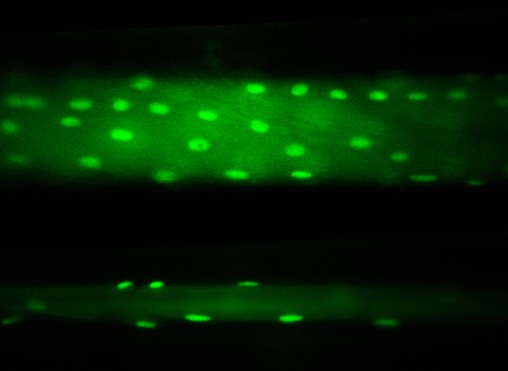 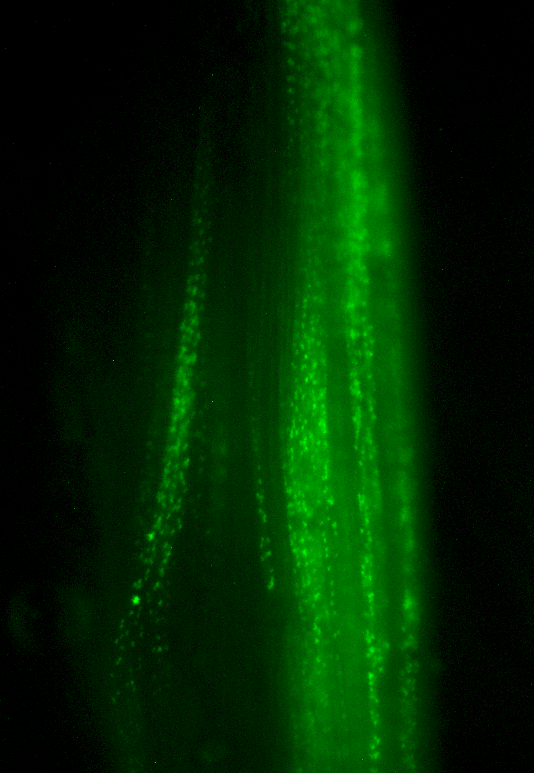 Merking av muskelcellekjerner i levende dyr
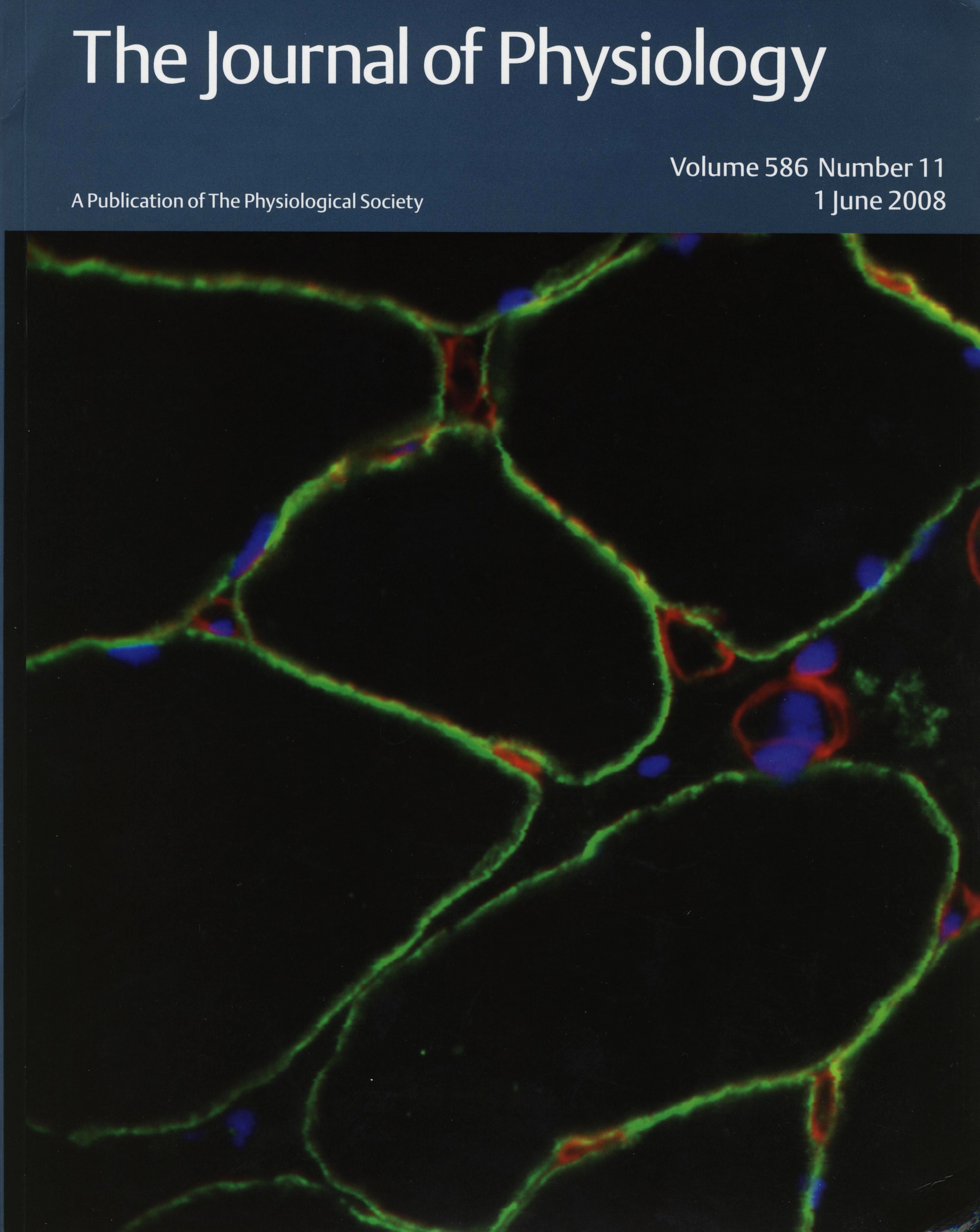 Kjernepopulasjoner
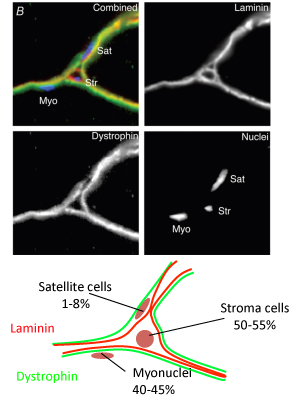 Tre hovedpopulasjoner av kjerner i muskelvev:

Stamceller (satellittceller)
Stromaceller (fibroblaster, immunceller etc)
“Ekte” muskelkjerner
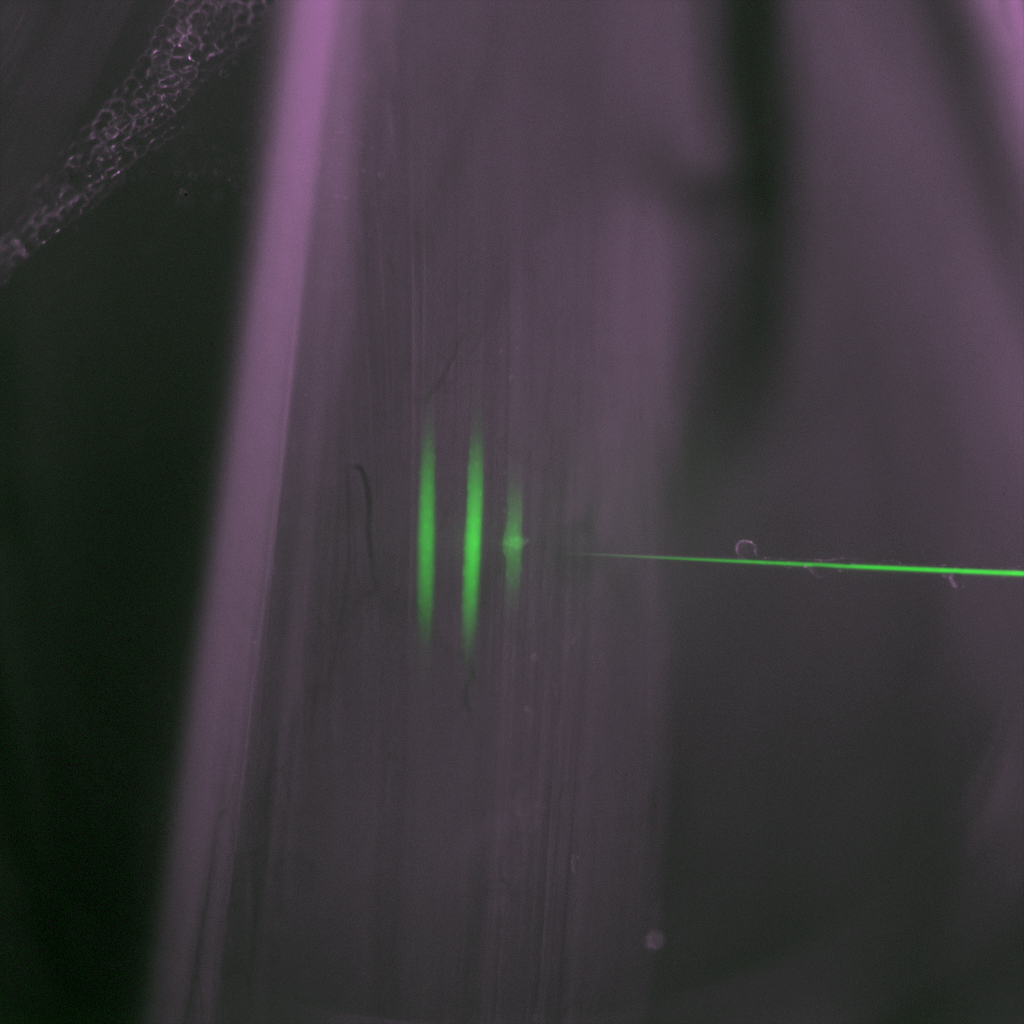 Intracellulære injeksjoner
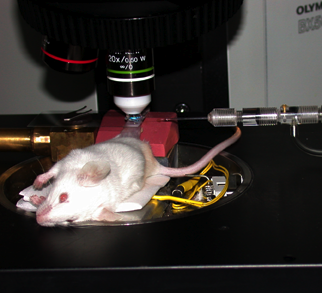 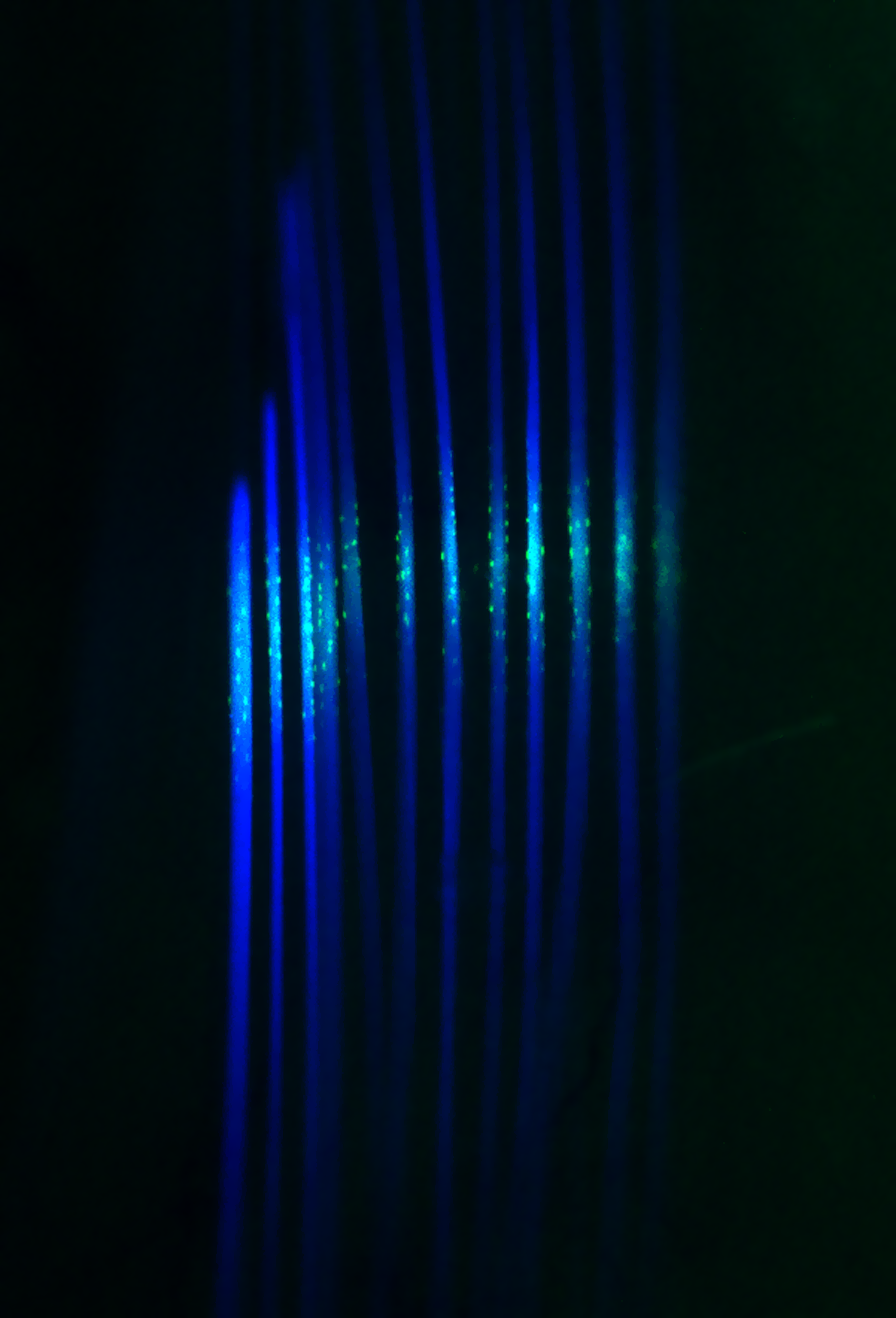 Intracellulære injeksjoner
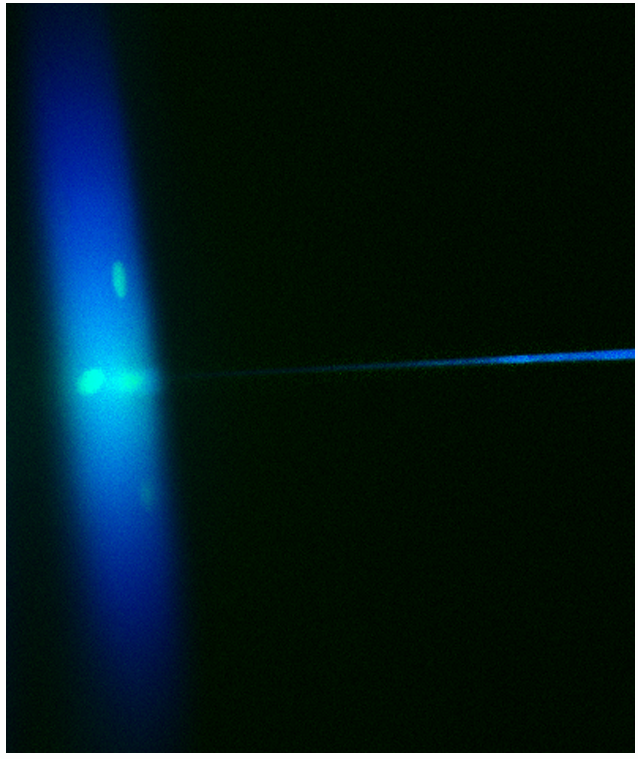 Blå dextran
Grønne oligonukleotider,
(17-mer)
Muskelceller i levende dyr
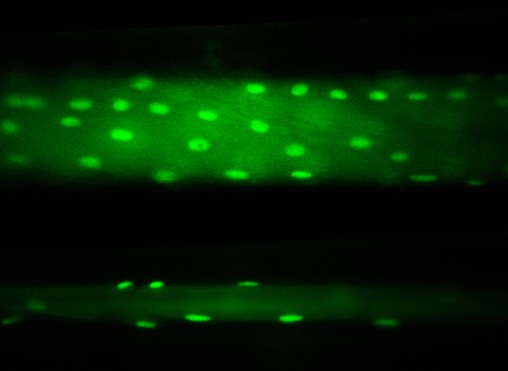 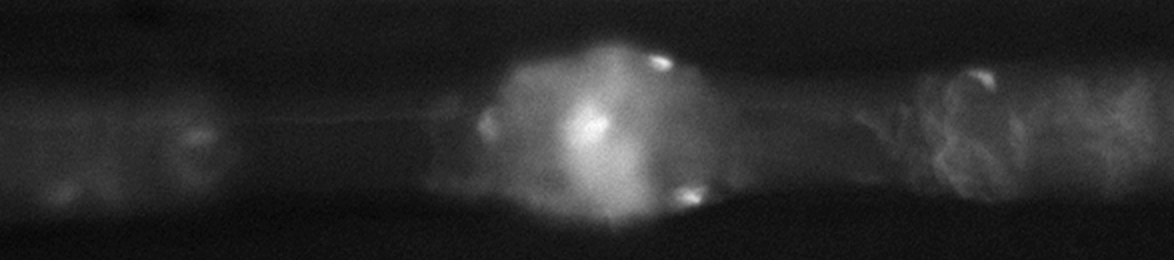 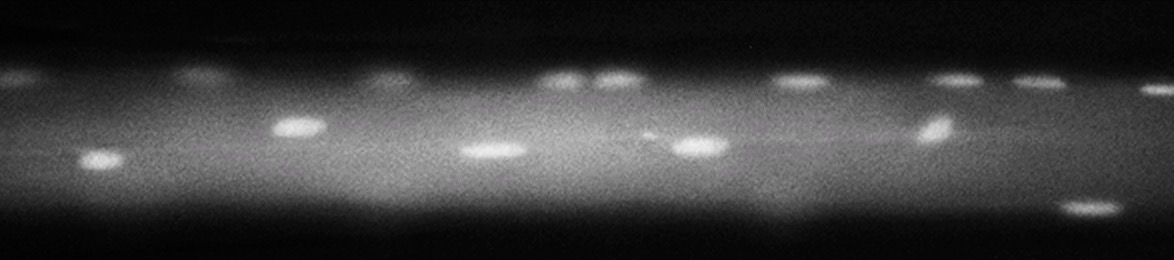 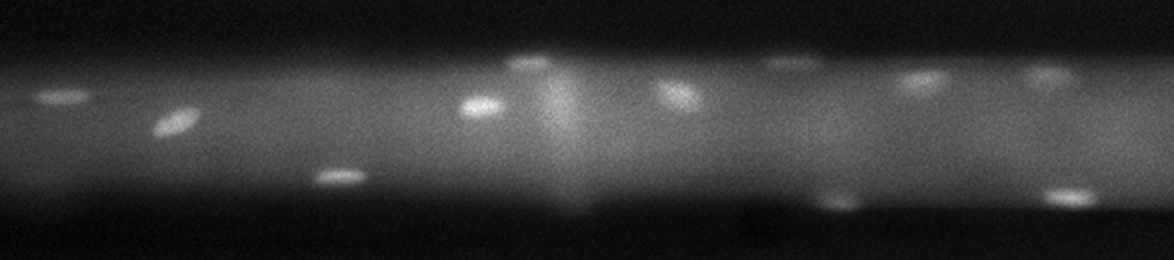 Hypertrofi vs. atrofi
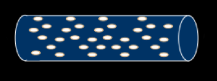 Apoptose
Hypertrofi
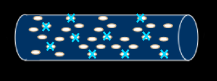 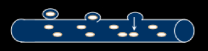 Satellittcelle-
fusjon
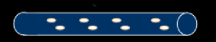 Atrofi
Er muskelsvinn assosiert med tap av kjerner?
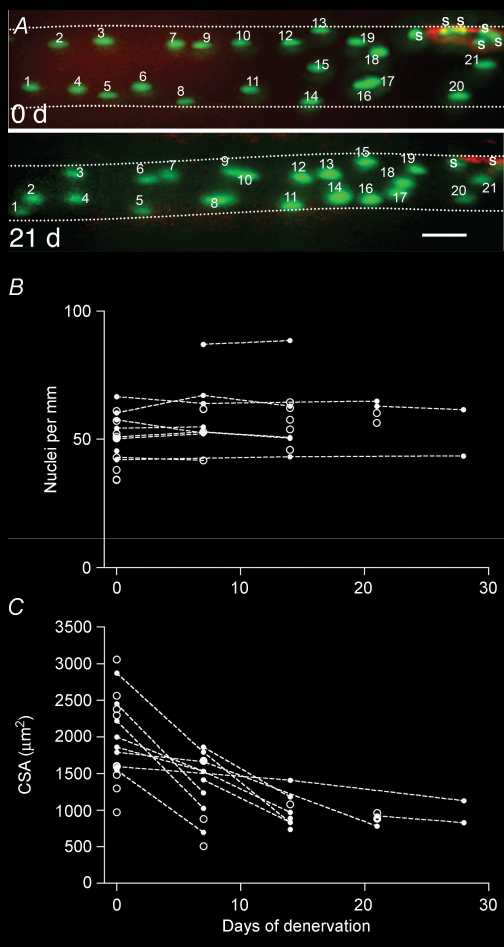 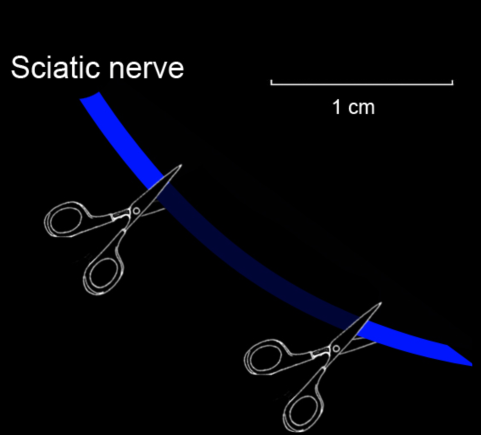 Denervering
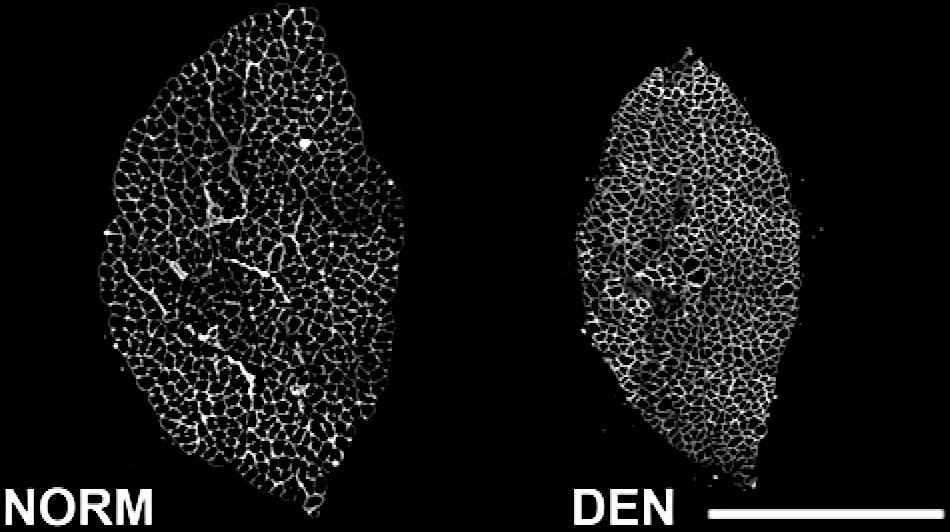 500 mm
Bruusgaard & Gundersen, J Clin Inv, 2008
Hypertrofi
Hva kommer først – kjernene eller muskelveksten?
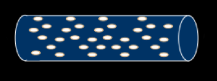 Satellittcelle-
fusjon
Hypertrofi
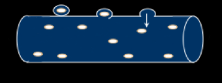 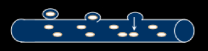 Satellittcelle-
fusjon
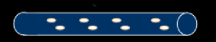 Hypertrofi
[Speaker Notes: Two pathways]
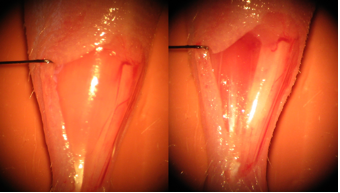 Surgical removal of synergists
Treningsmodellen
Kirurgisk fjerning av synergistisk muskel
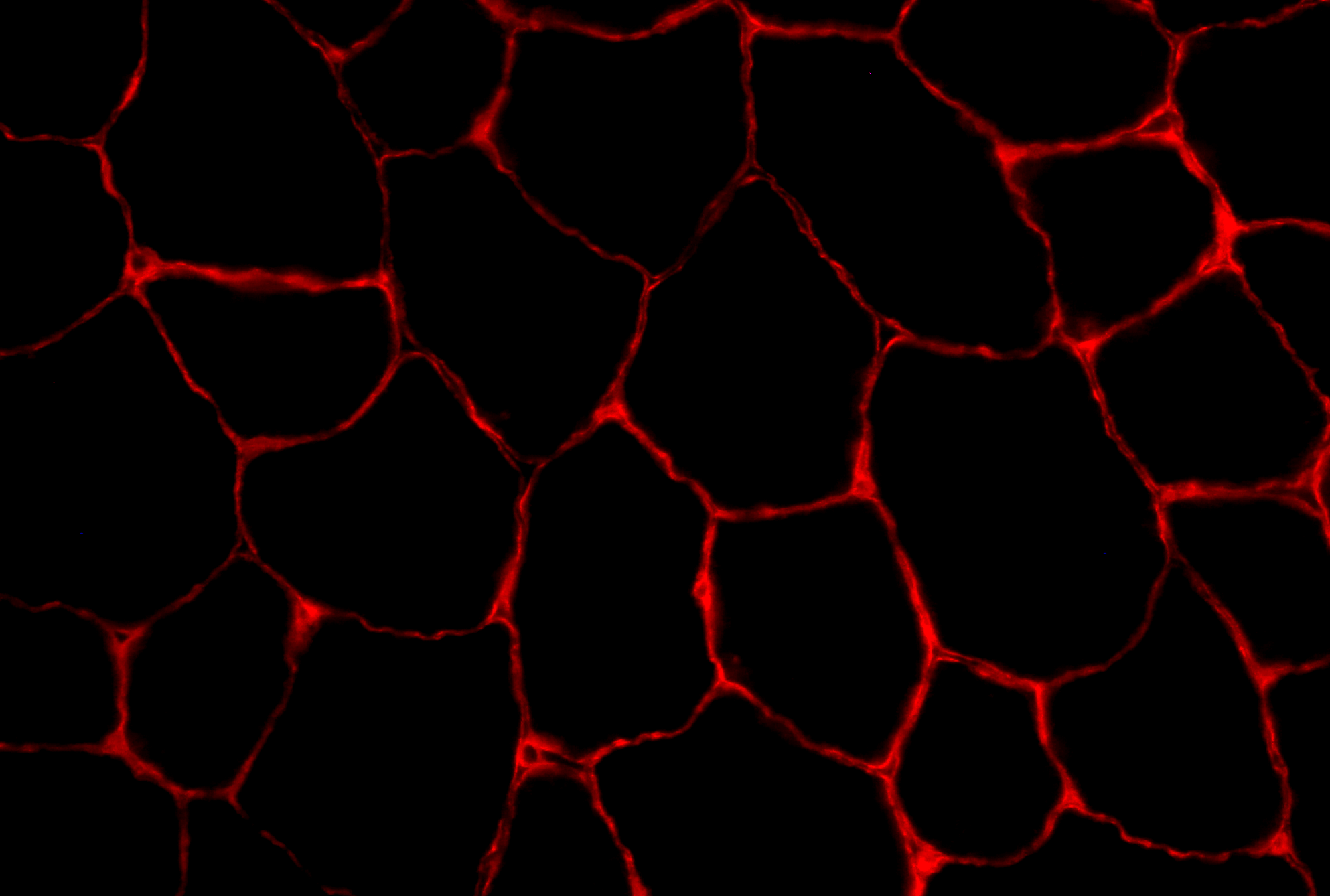 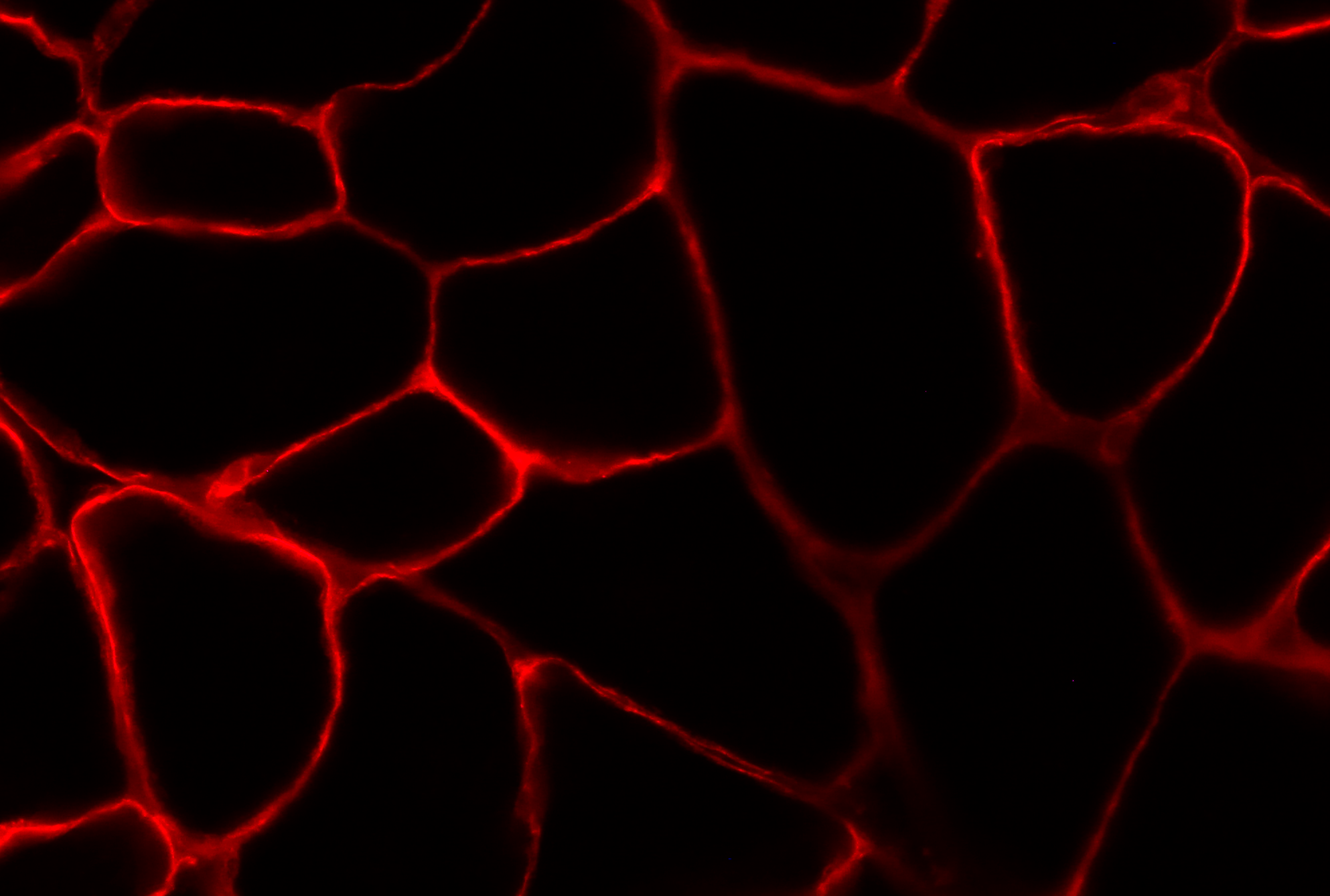 20-30% hypertrofi etter 2 uker
Trening gir større muskler- men først kommer kjernene
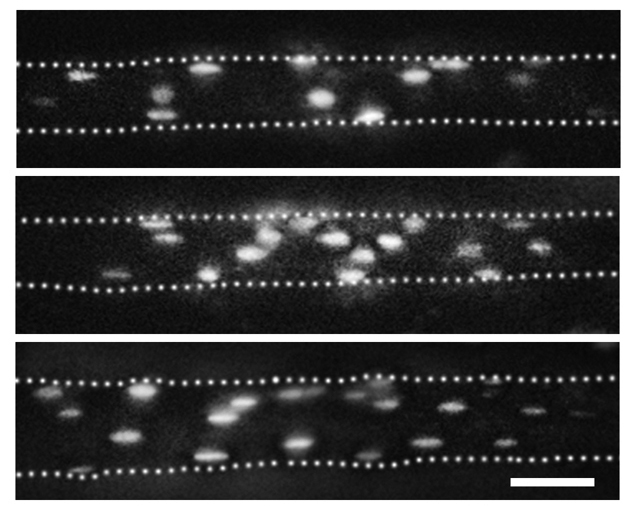 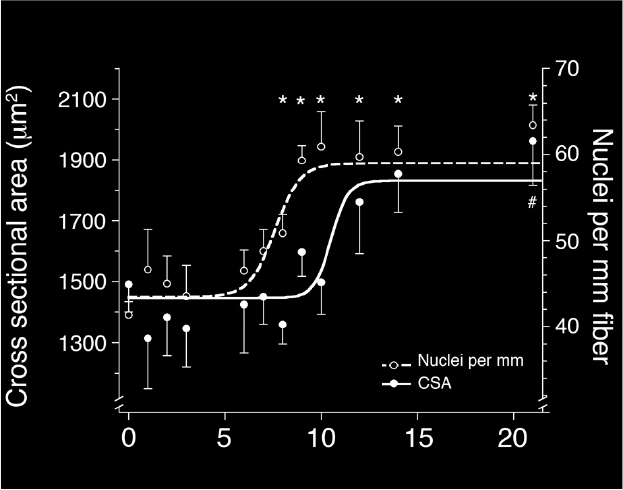 0 dager
8 dager
14 dager
Bruusgaard et al., PNAS, 2010
Antallet kjerner reflekterer hvor stor en fiber er (eller har vært)
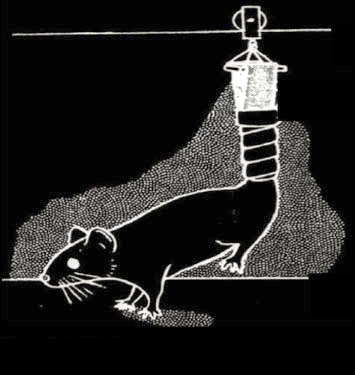 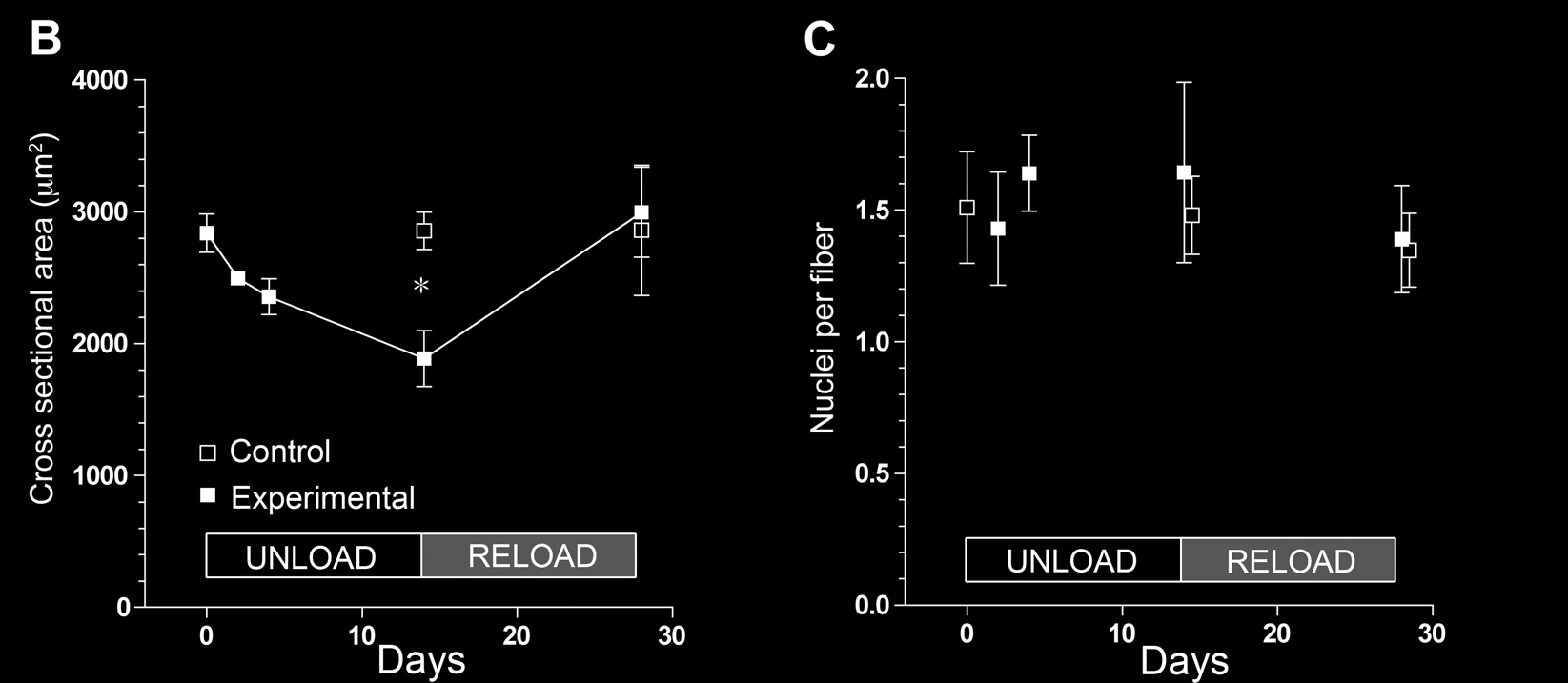 Bruusgaard et al. 2012 J App Physiol
Muskelhukommelse
Har lenge vært synonymt med motorisk læring
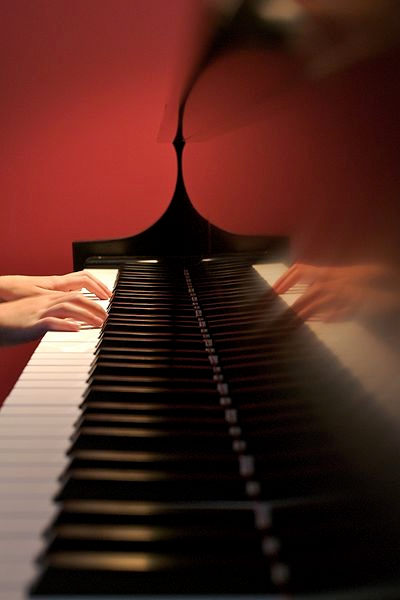 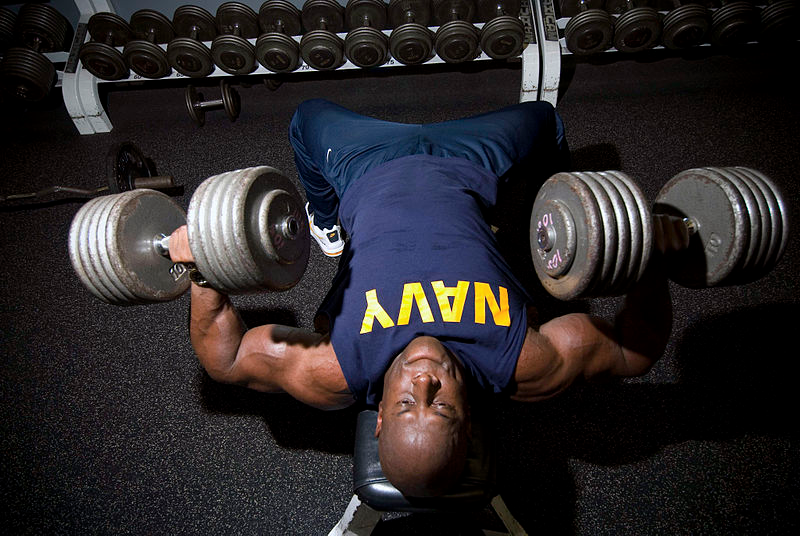 Finnes det en snarvei tilbake til gammel storhet?
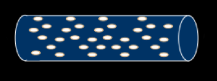 Hypertrofi
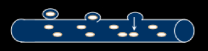 Atrofi
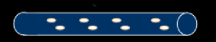 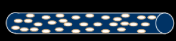 Før trening
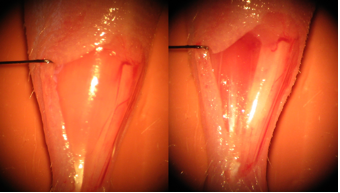 Surgical removal of synergists
Treningsmodellen
Kirurgisk fjerning av synergistisk muskel
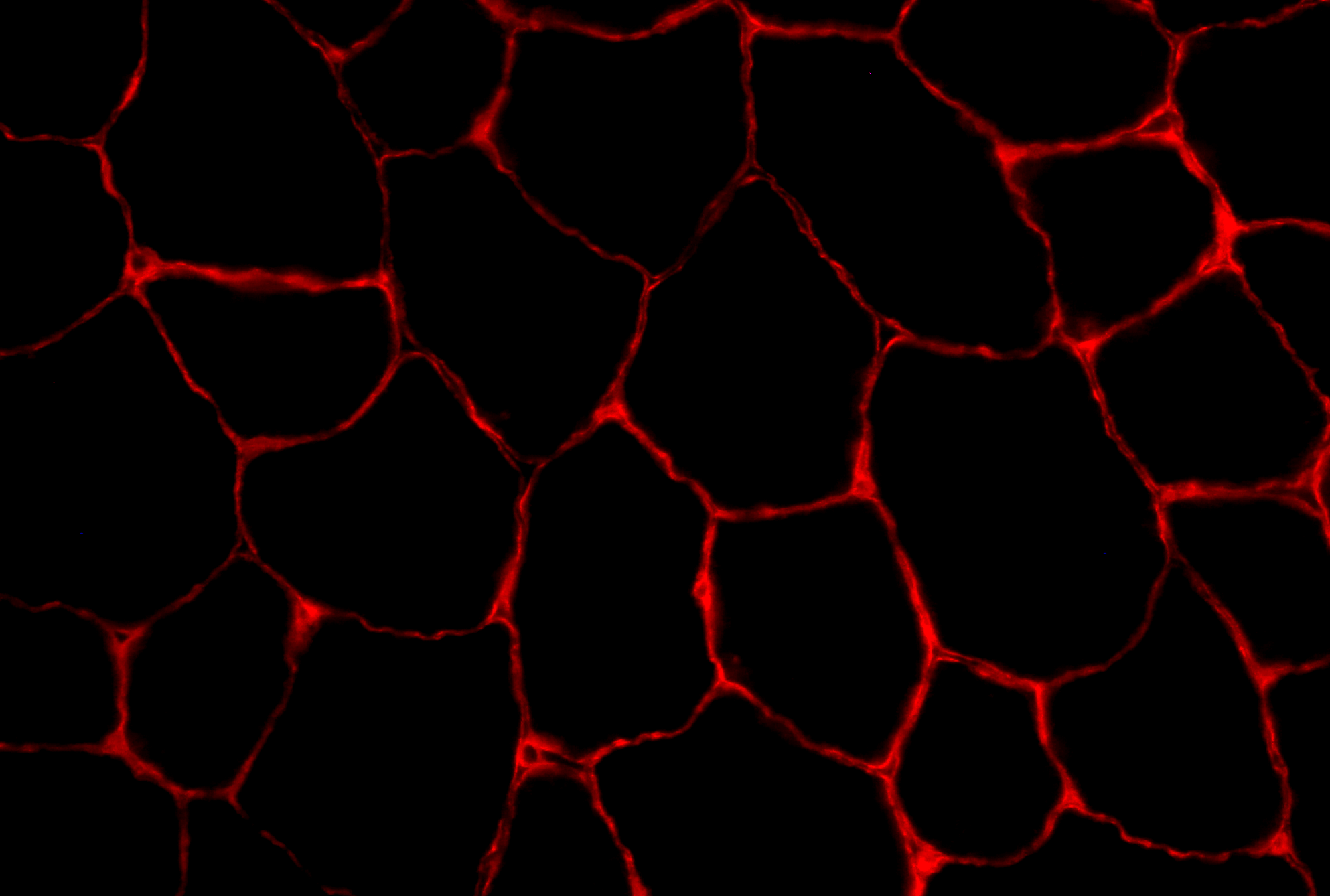 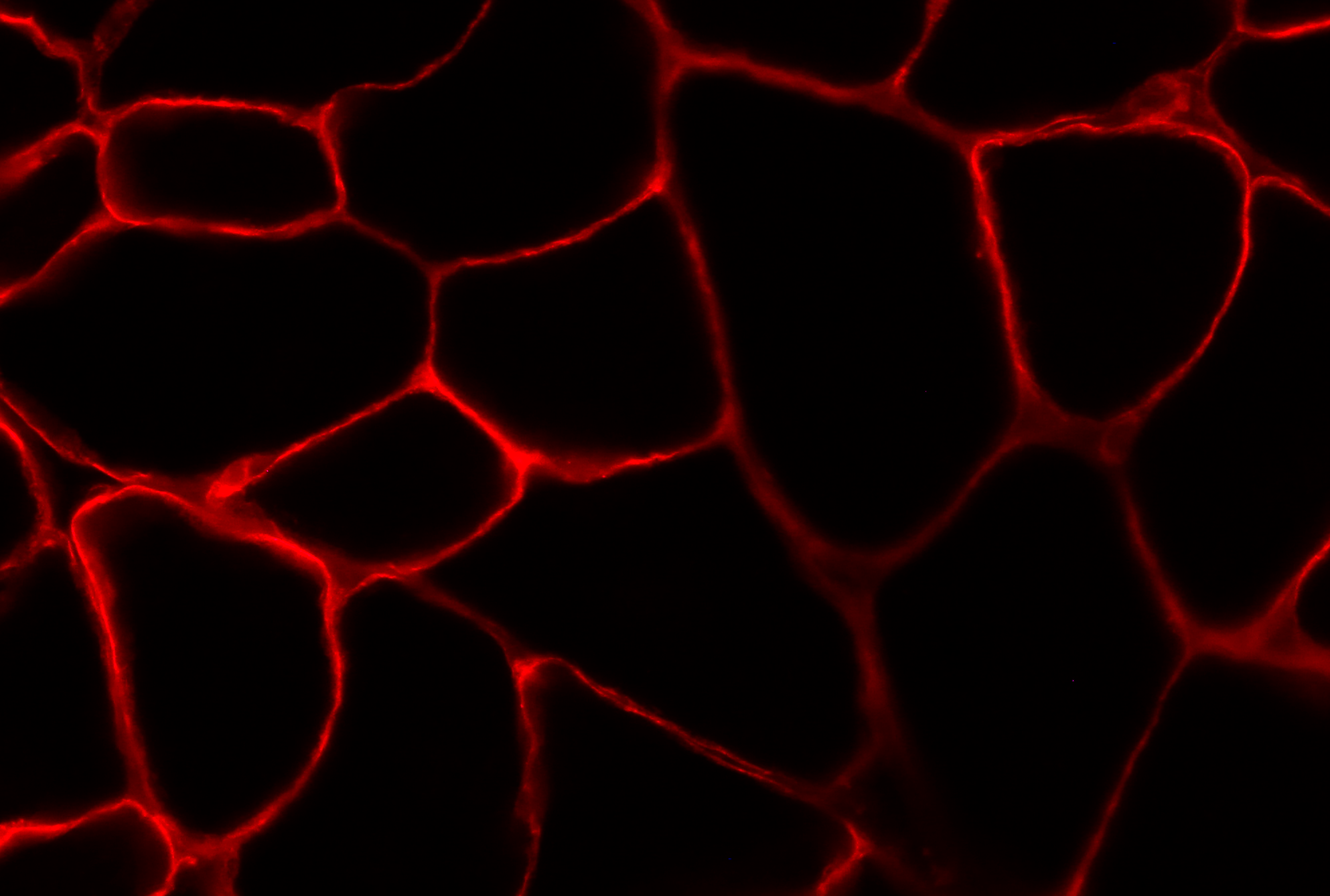 20-30% hypertrofi etter 2 uker
Løsning: Anabole steroider!
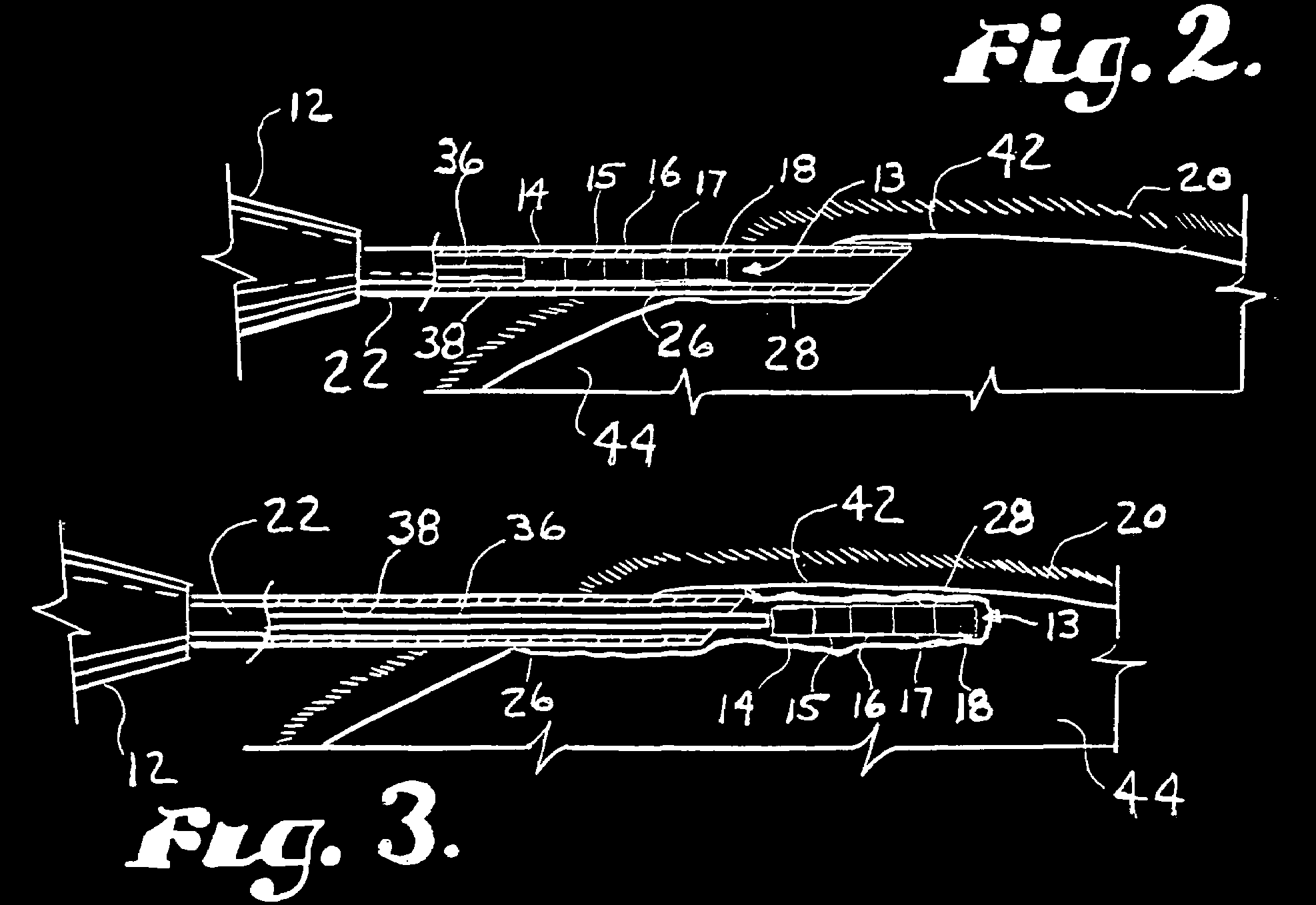 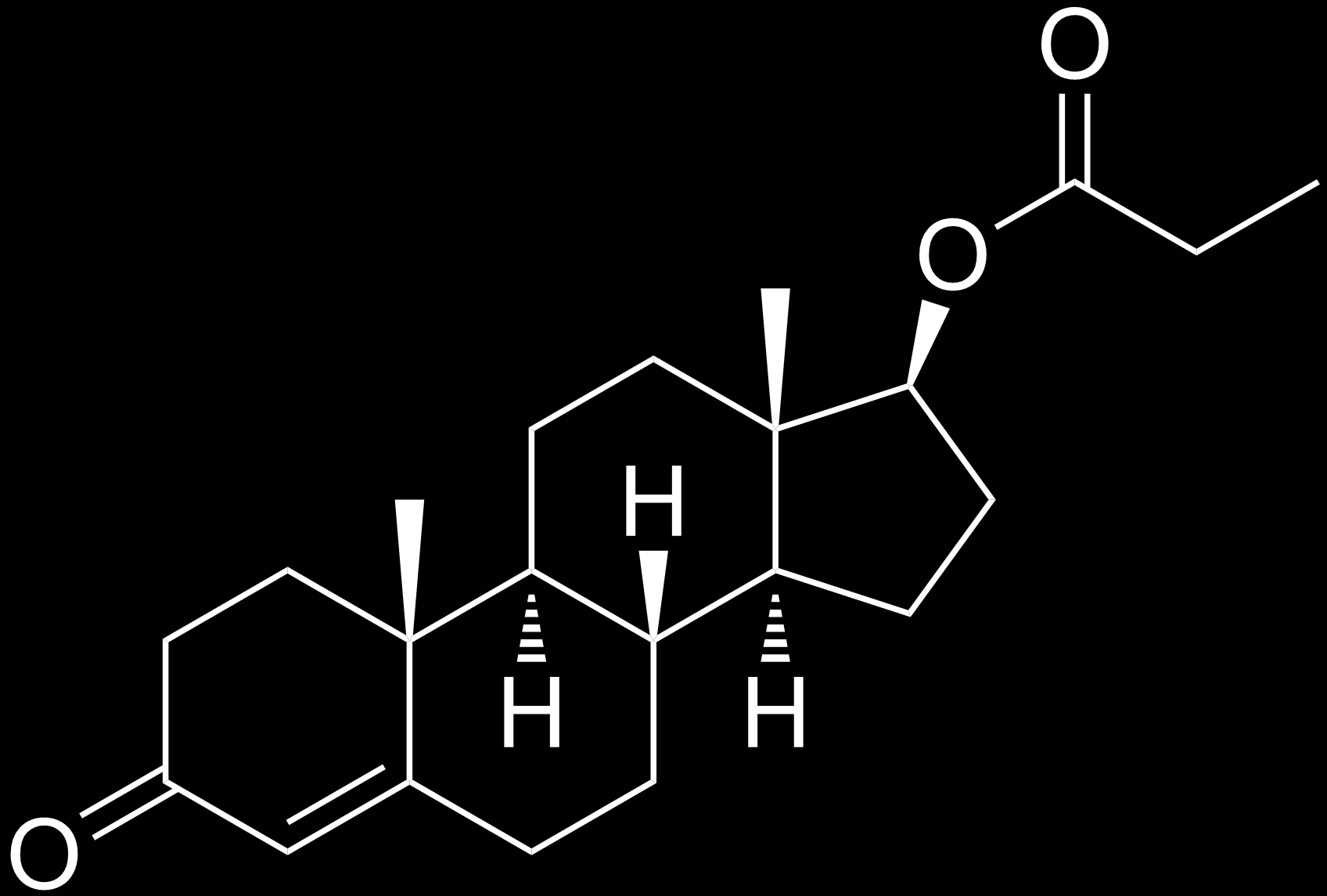 Testosterone propionate
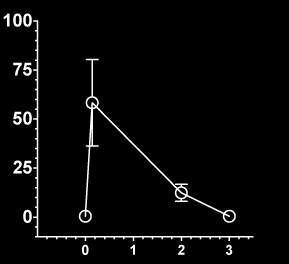 [testosterone prop.] nM
weeks
Anabole steroider virker…
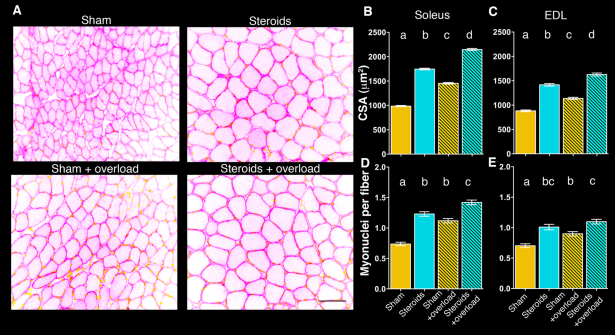 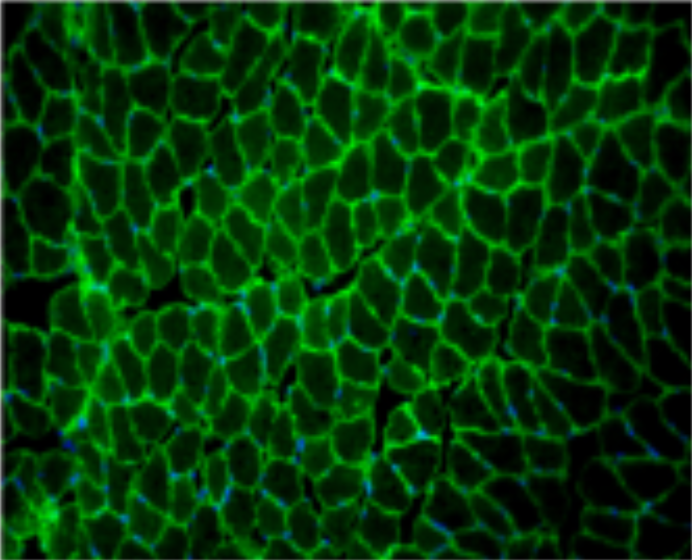 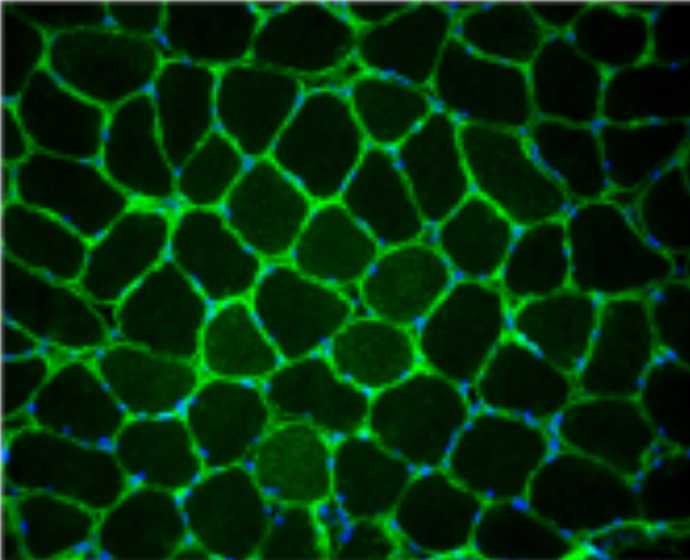 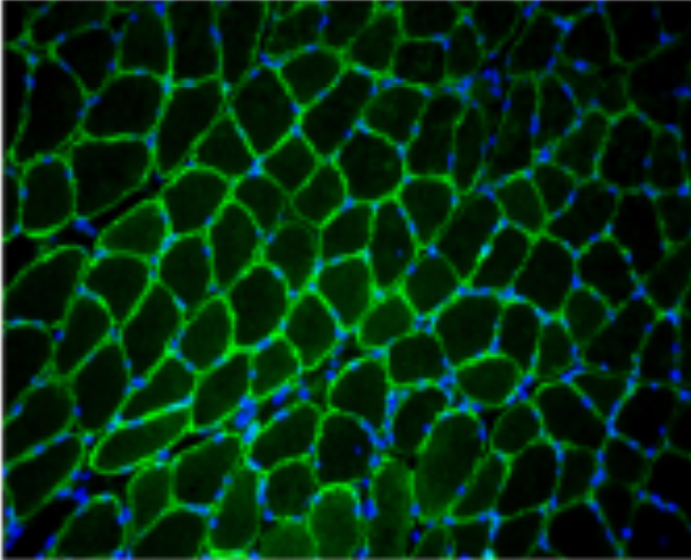 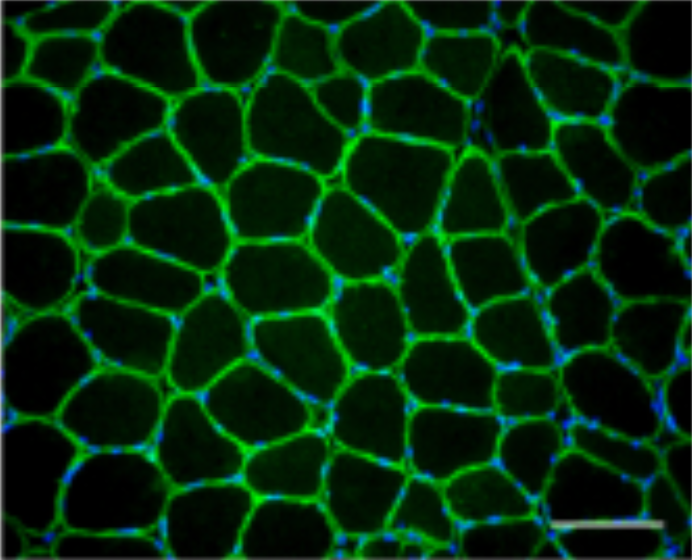 Egner, Bruusgaard, Eftestøl and Gundersen, J Physiol, 2013
Mus med dopinghistorikk
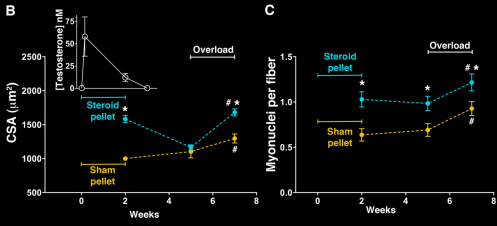 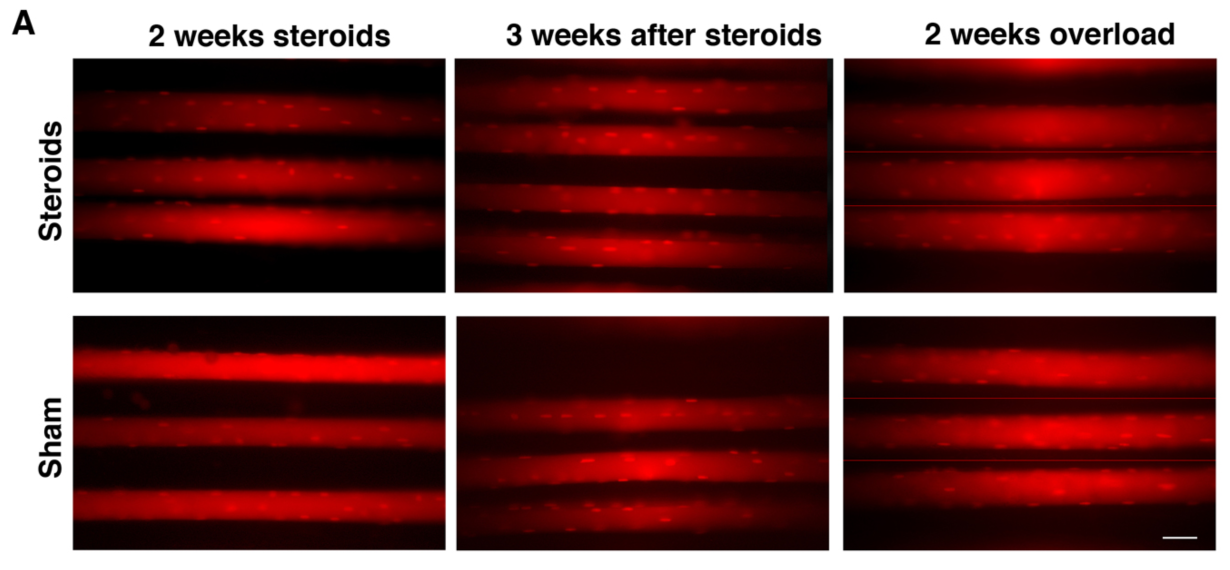 Langtidshukommelse
3 måneder uten steroider
- tilsvarer 15% av et museliv
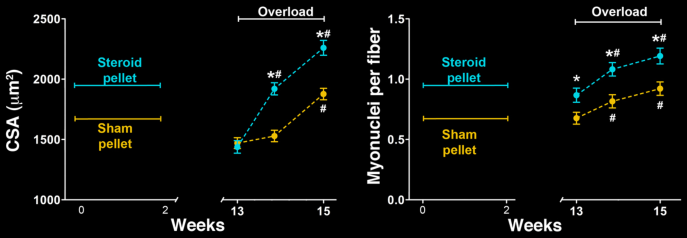 Snarvei tilbake til gammel storhet?
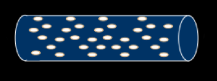 Hypertrofi
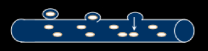 Rask gjenopptrening
Atrofi
Nye myokjerner
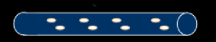 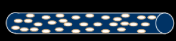 Før trening
Muskelsvekkelse hos eldre
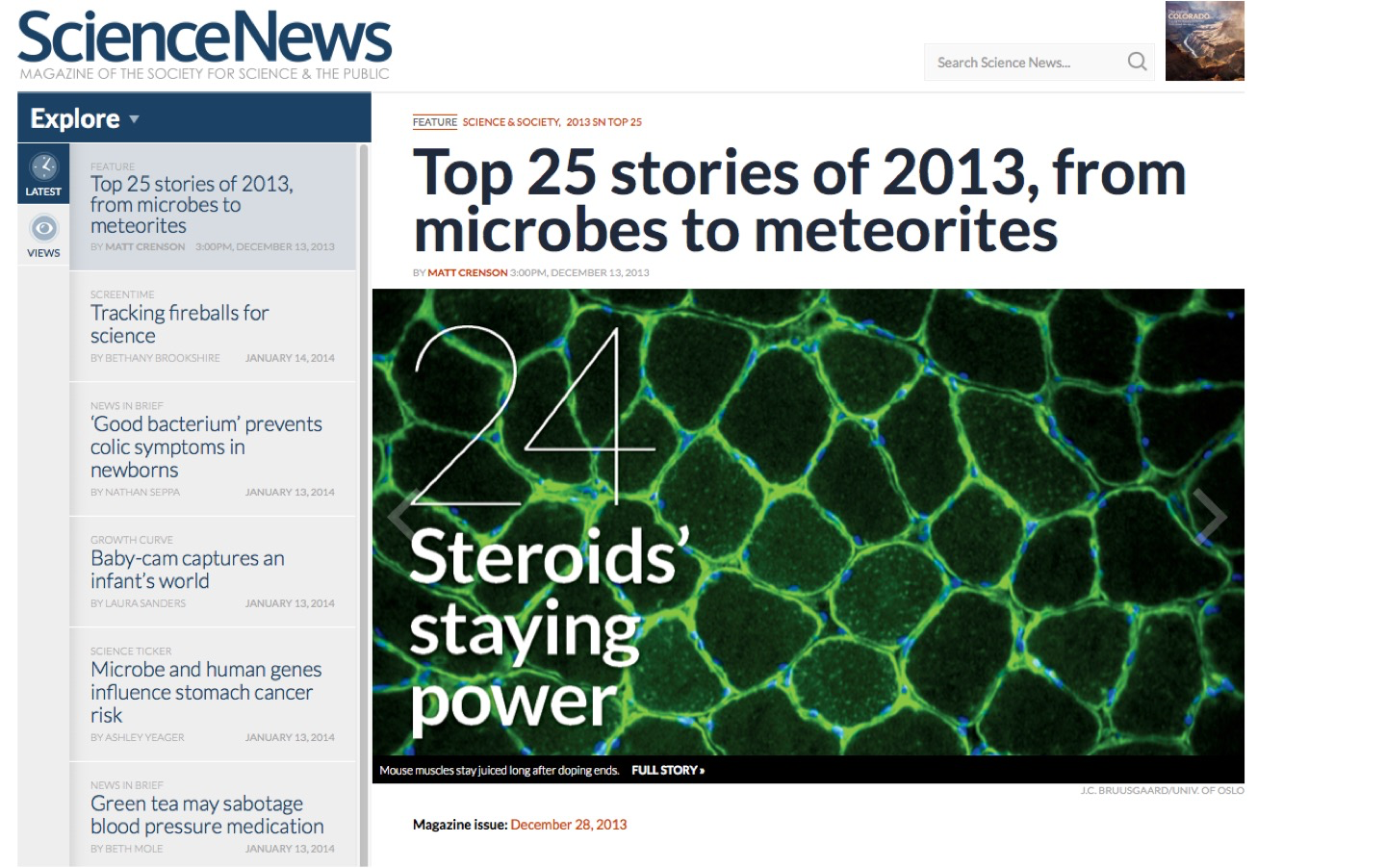 30% av alle over 65 år faller årlig
12% av alle fall fører til en fraktur hos eldre
25% av pasientene som legges inn på sykehus etter fall dør i løpet av et år
Ubesvarte spørsmål
Mennesker, da?
Sunnaas Sykehus (lammelser)
Intervensjonsstudie (Steroider)

Forbedret treningsmodell!
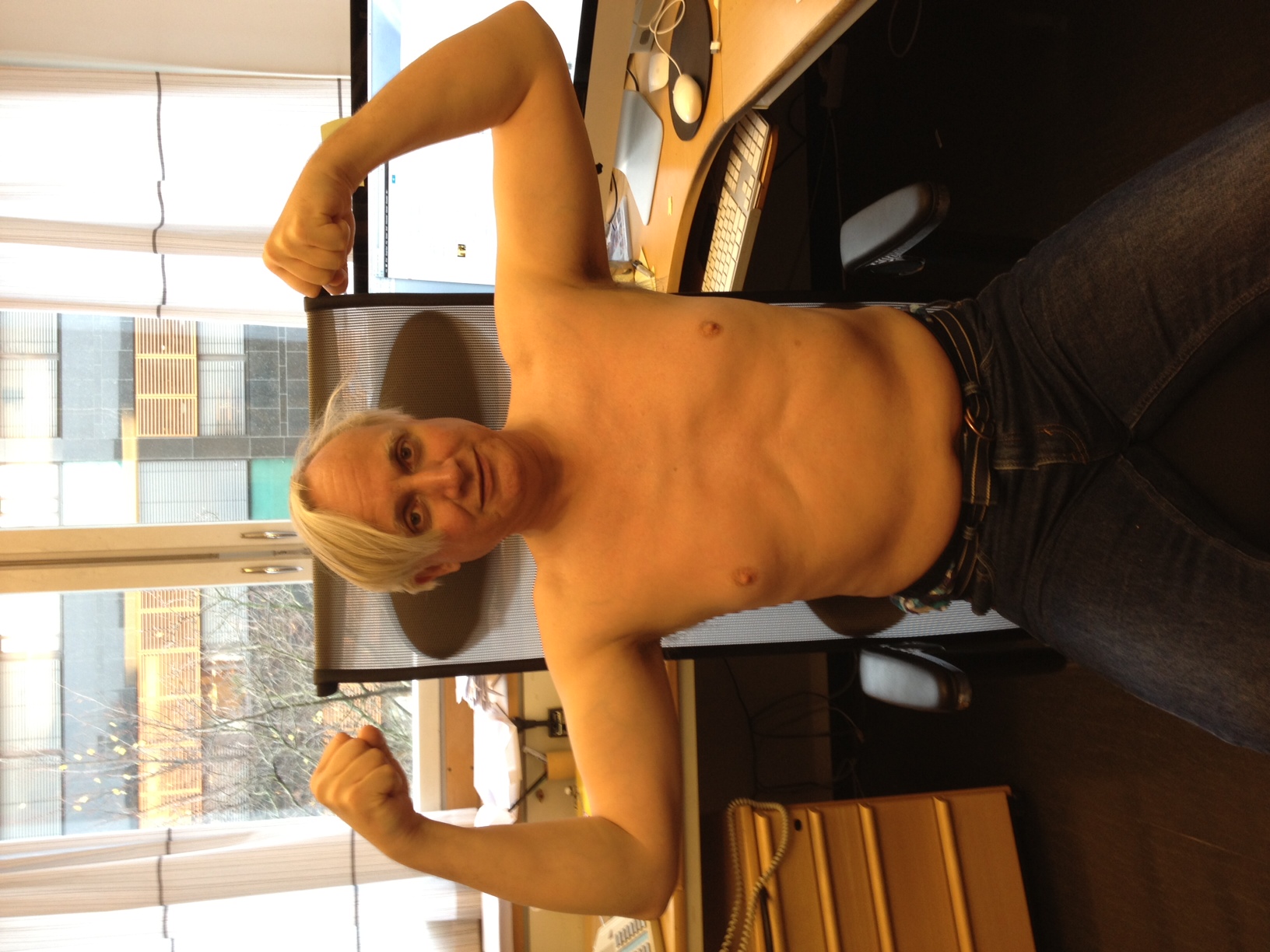 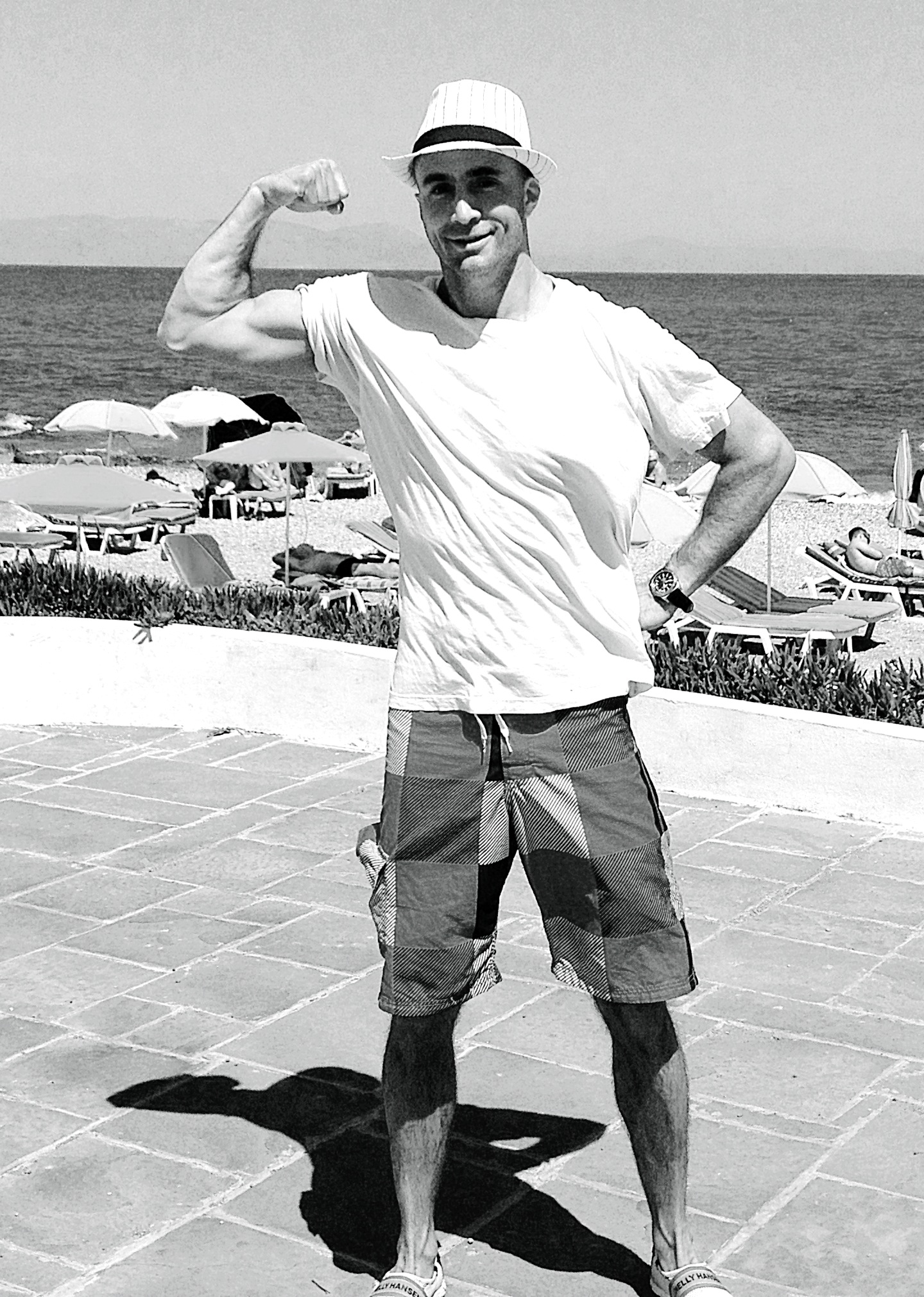 Kristian Gundersen
Meg
Einar Eftestøl
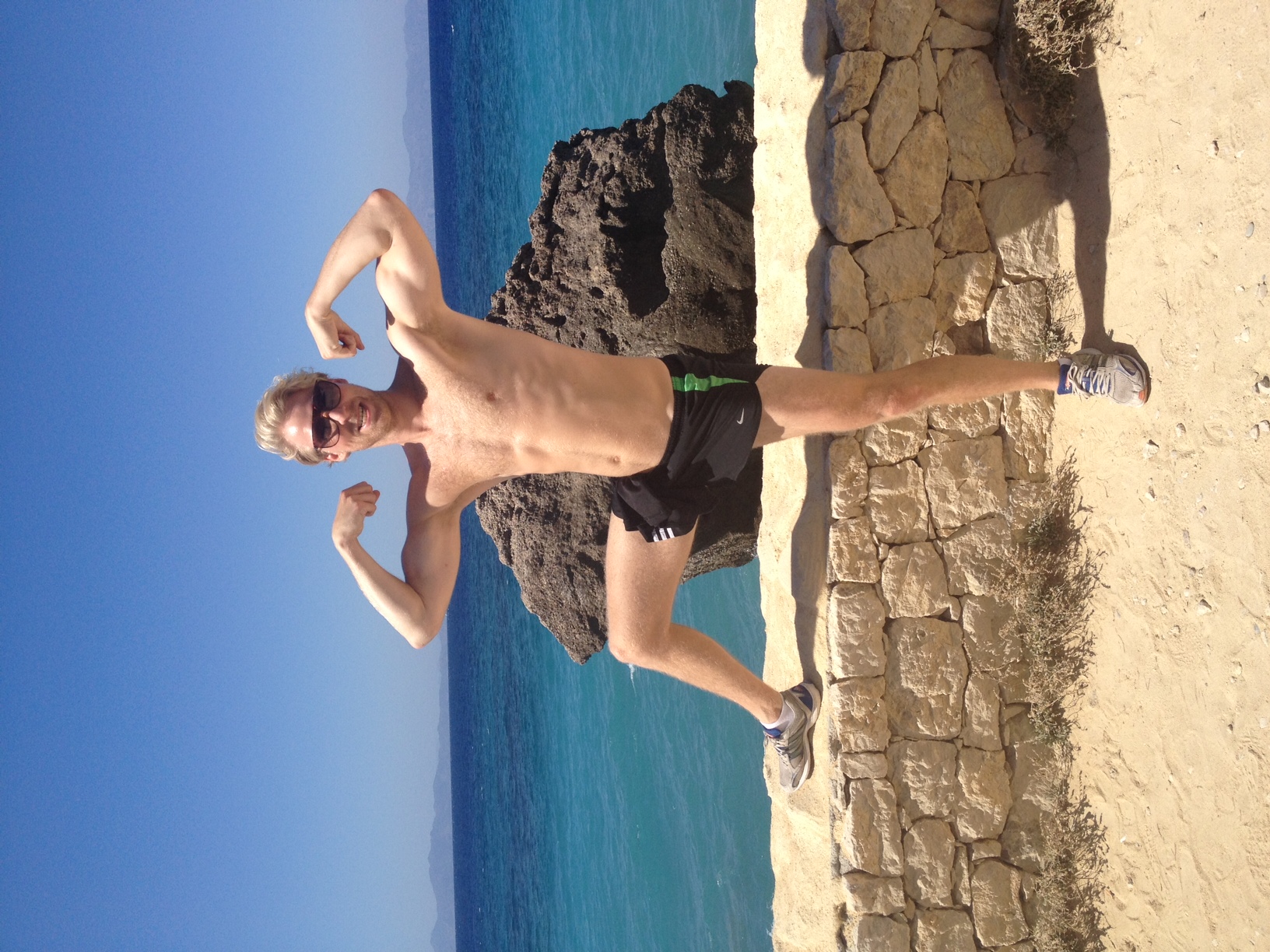 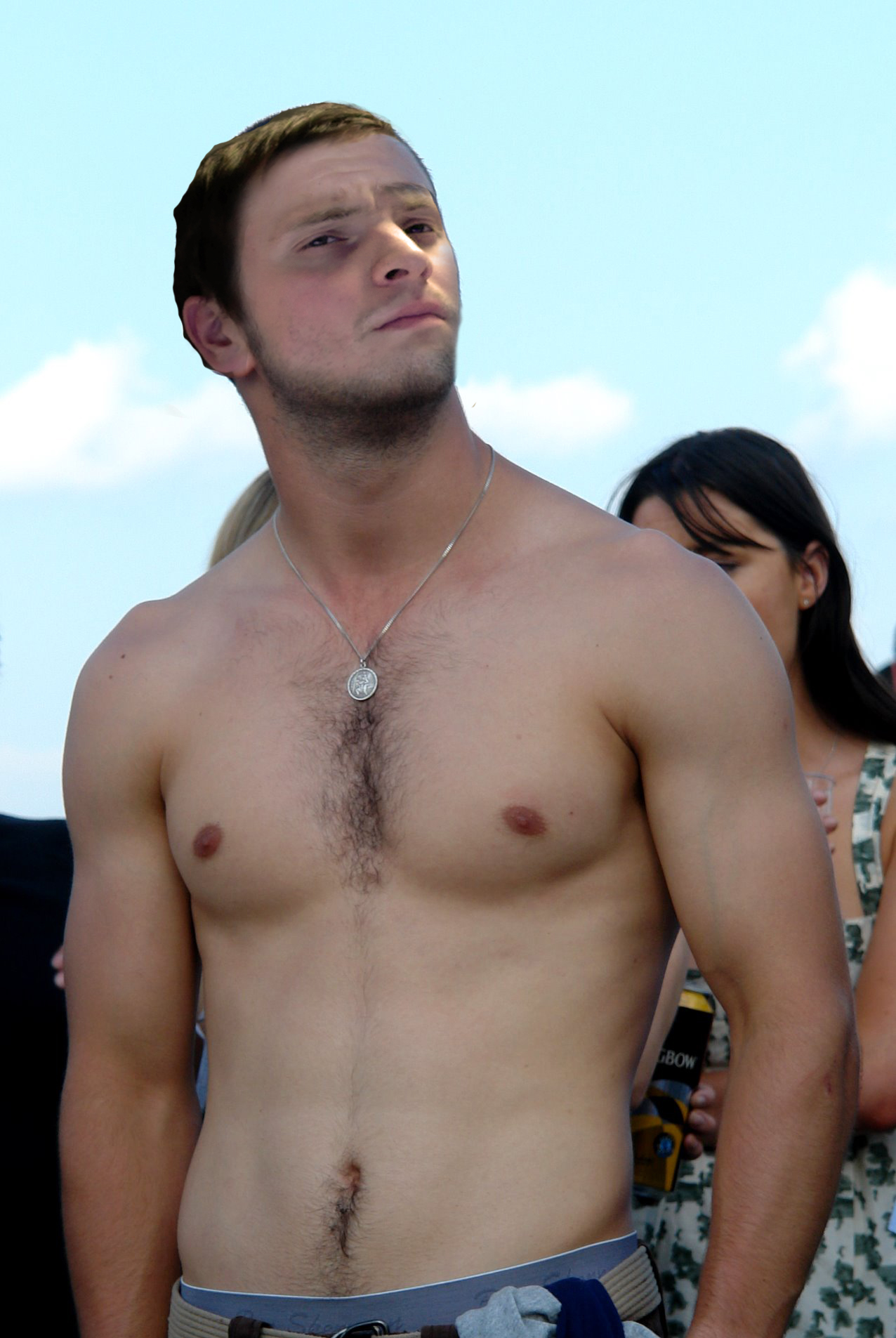 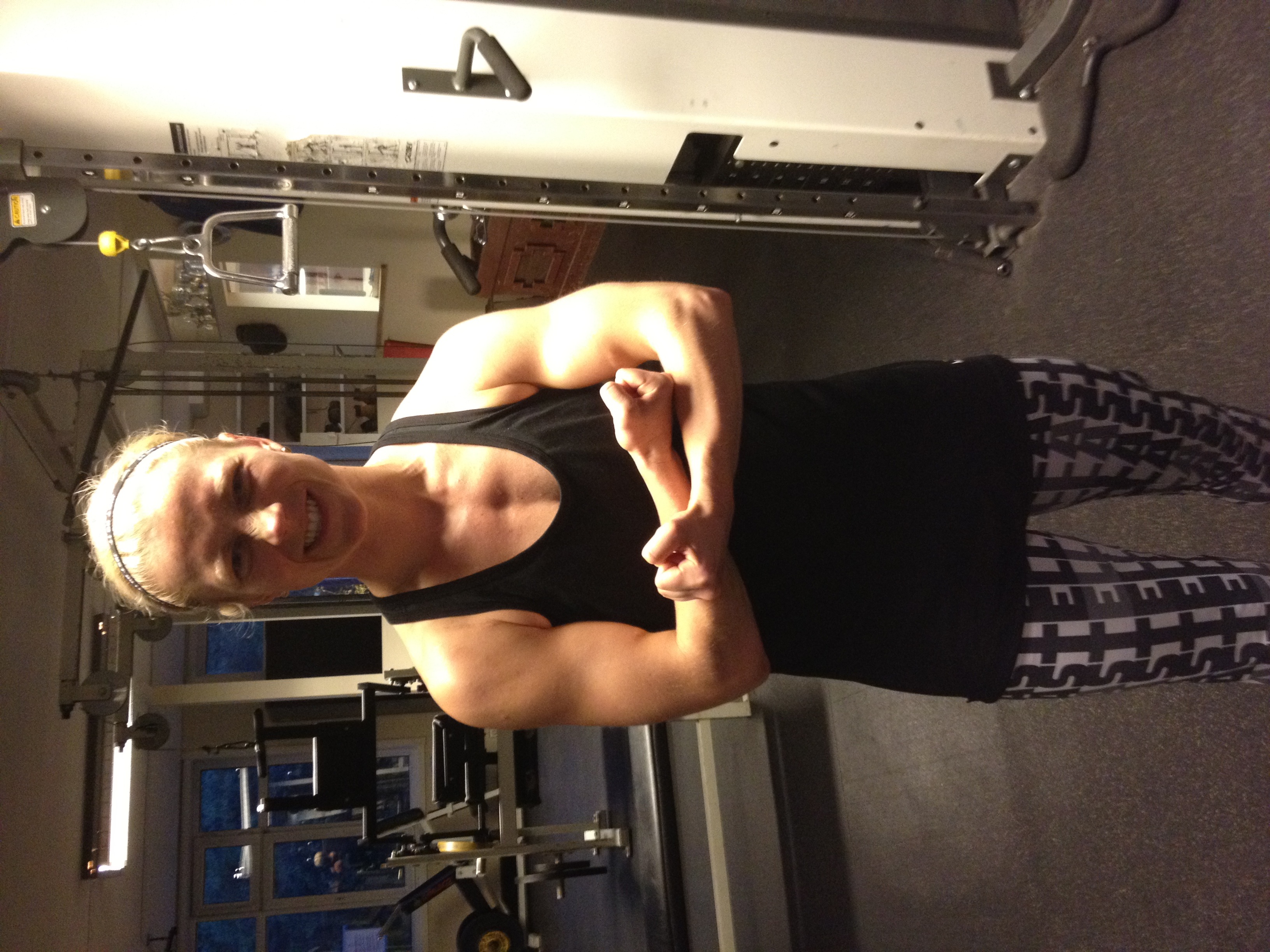 Ivan Winje
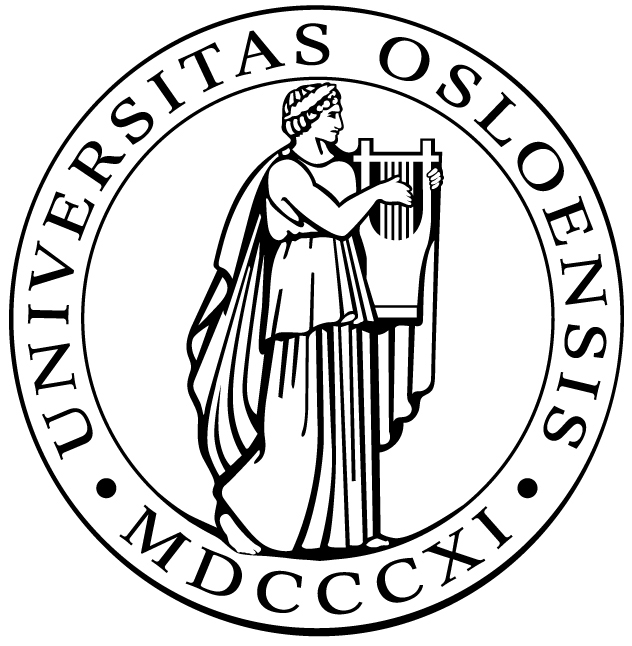 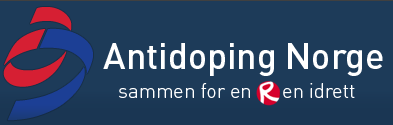 Ingrid Egner
Thanks to:

Hormonlaboratoriet, Oslo universitetssykehus HF
Antidoping Norge
Norges Forskningsråd
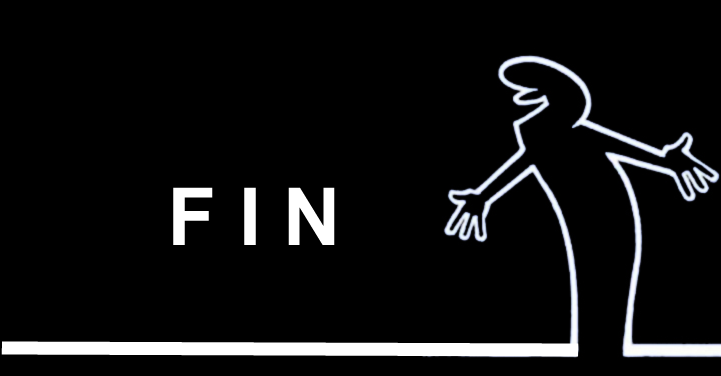 F I N